Figure 4. Rats reliably discriminate between different synchronization configurations. Rats had to discriminate between ...
Cereb Cortex, Volume 23, Issue 12, December 2013, Pages 2976–2986, https://doi.org/10.1093/cercor/bhs288
The content of this slide may be subject to copyright: please see the slide notes for details.
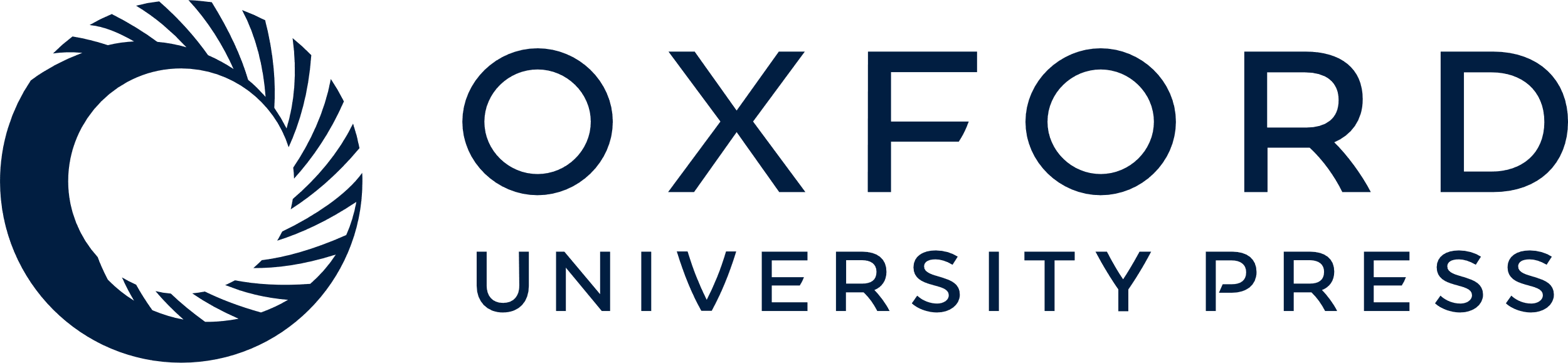 [Speaker Notes: Figure 4. Rats reliably discriminate between different synchronization configurations. Rats had to discriminate between artificial synchronization applied in different configurations (see Fig. 3). (A and B) Example learning curves for 2 rats. In every session, a completely new set of stimuli was constructed. (C) Average performance for 5 rats trained in this task. All of them showed reliable performance levels according to defined learning criteria. The group statistics (mean and 95% CIs) are shown in the graph on the right. Continuous line: 50% chance level. Dashed line: 65% learning criteria.


Unless provided in the caption above, the following copyright applies to the content of this slide: © The Author 2012. Published by Oxford University Press. All rights reserved. For Permissions, please e-mail: journals.permissions@oup.com]